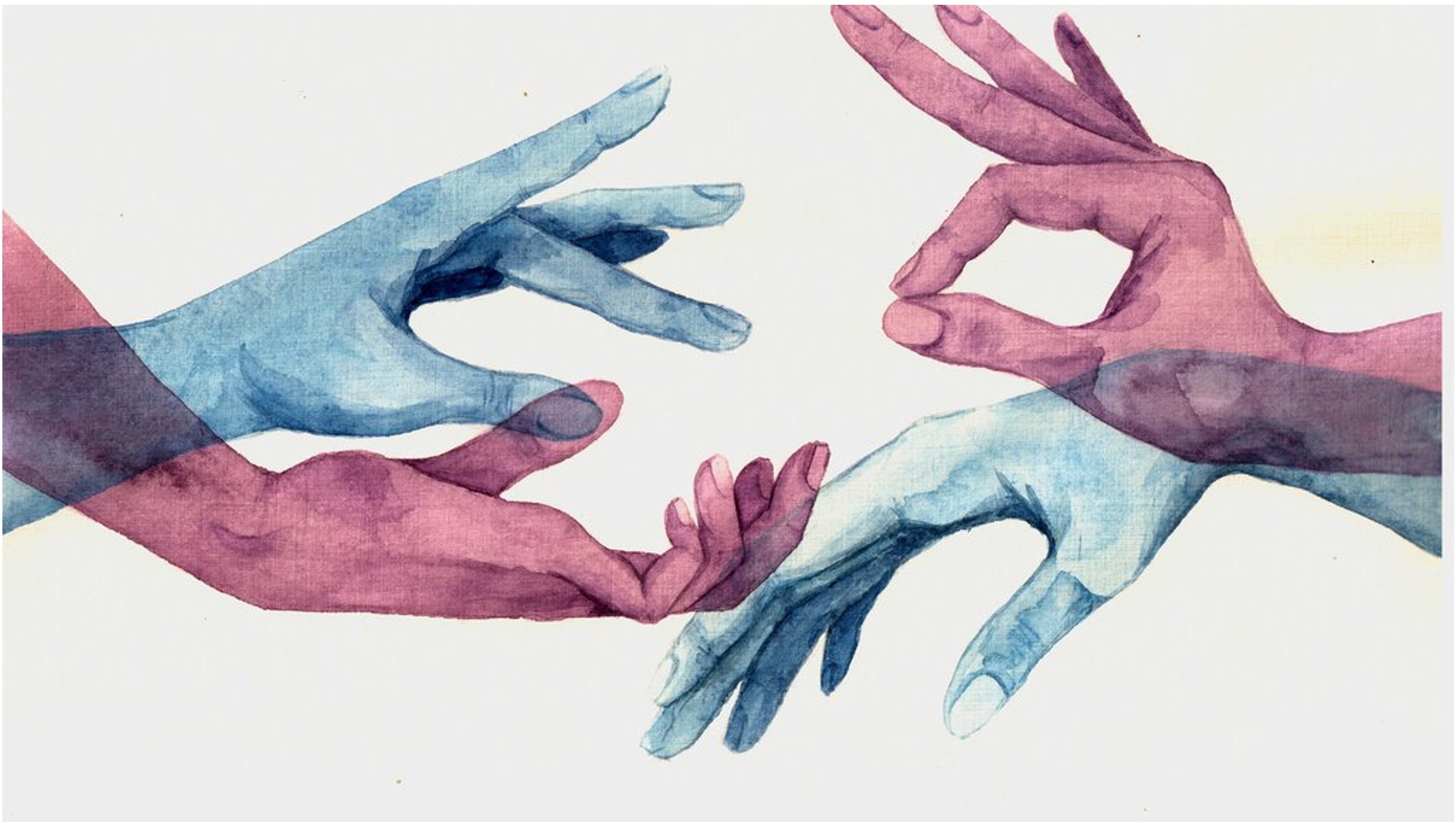 Knowledge and Rationality – A.Y. 2024-2025
Embodying
rationality
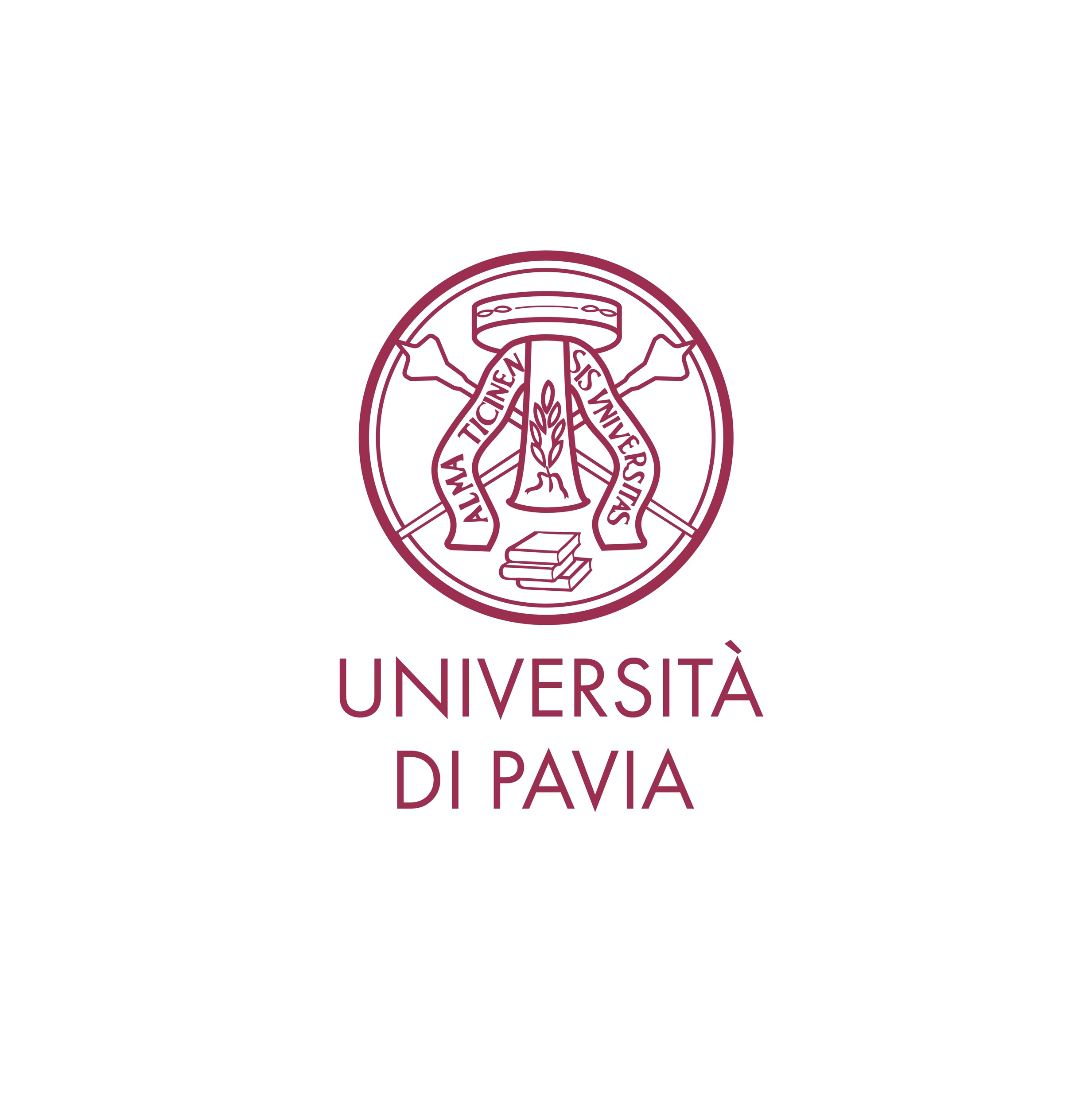 Selene Arfini – selene.arfini@unipv.it
Self-deception
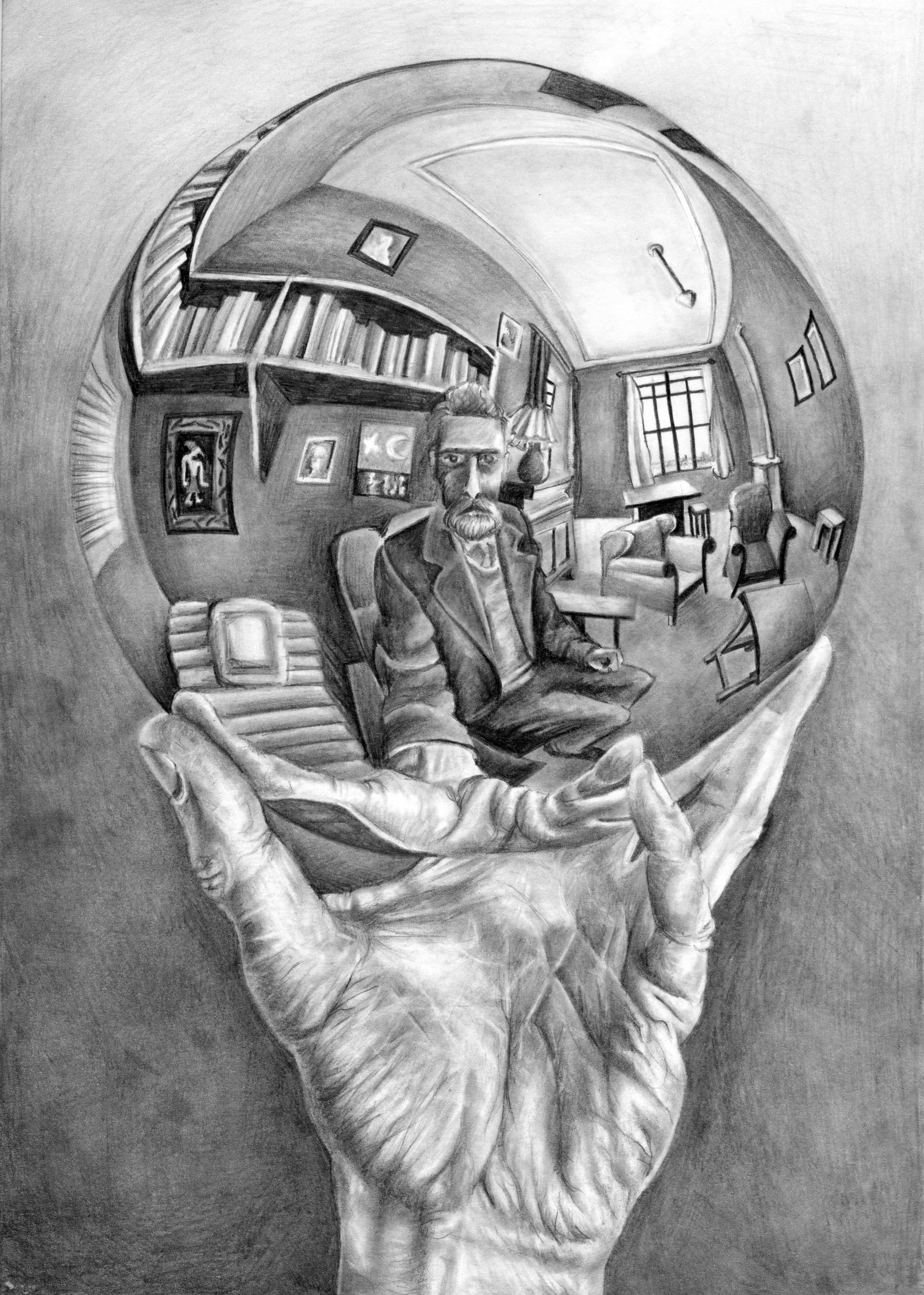 HOW IS THE BODY INVOLVED IN RATIONAL BEHAVIOR?
It’s a cognitive and metacognitive limitation of human agents
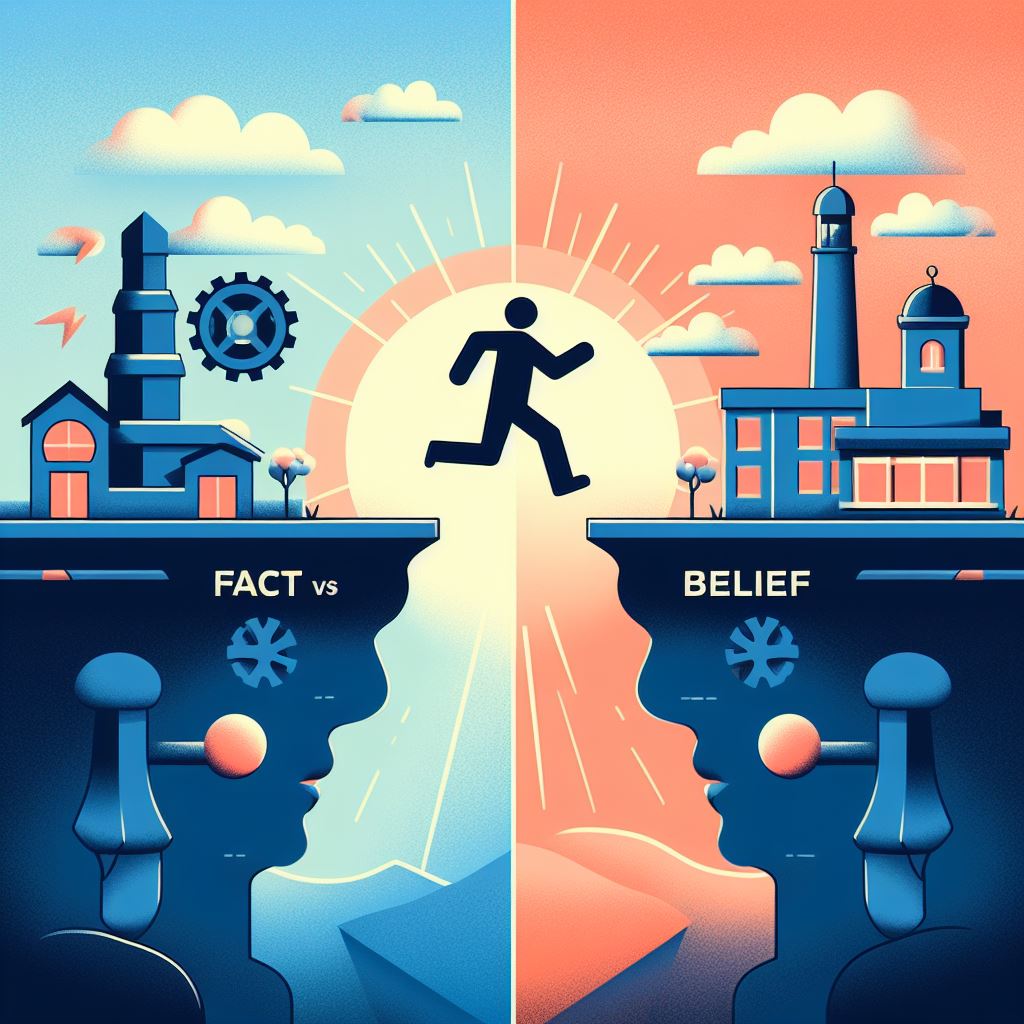 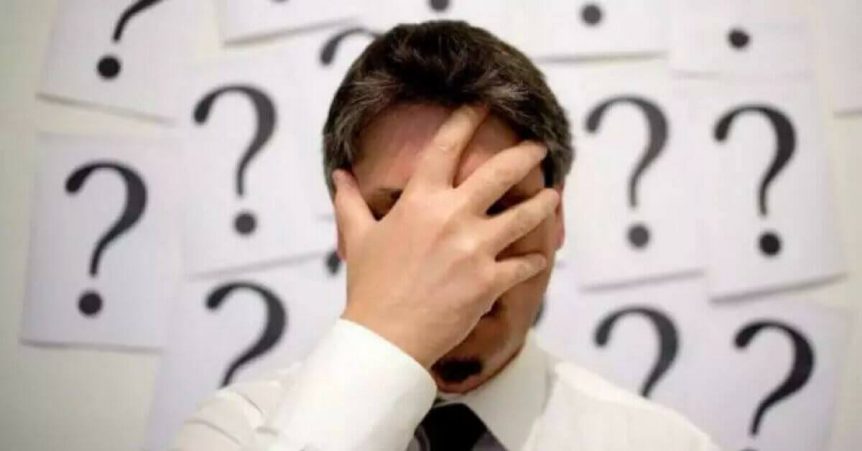 The bounded/
ecological views
The rationality of self-deception
Ideal rationality
The problem of irrationality
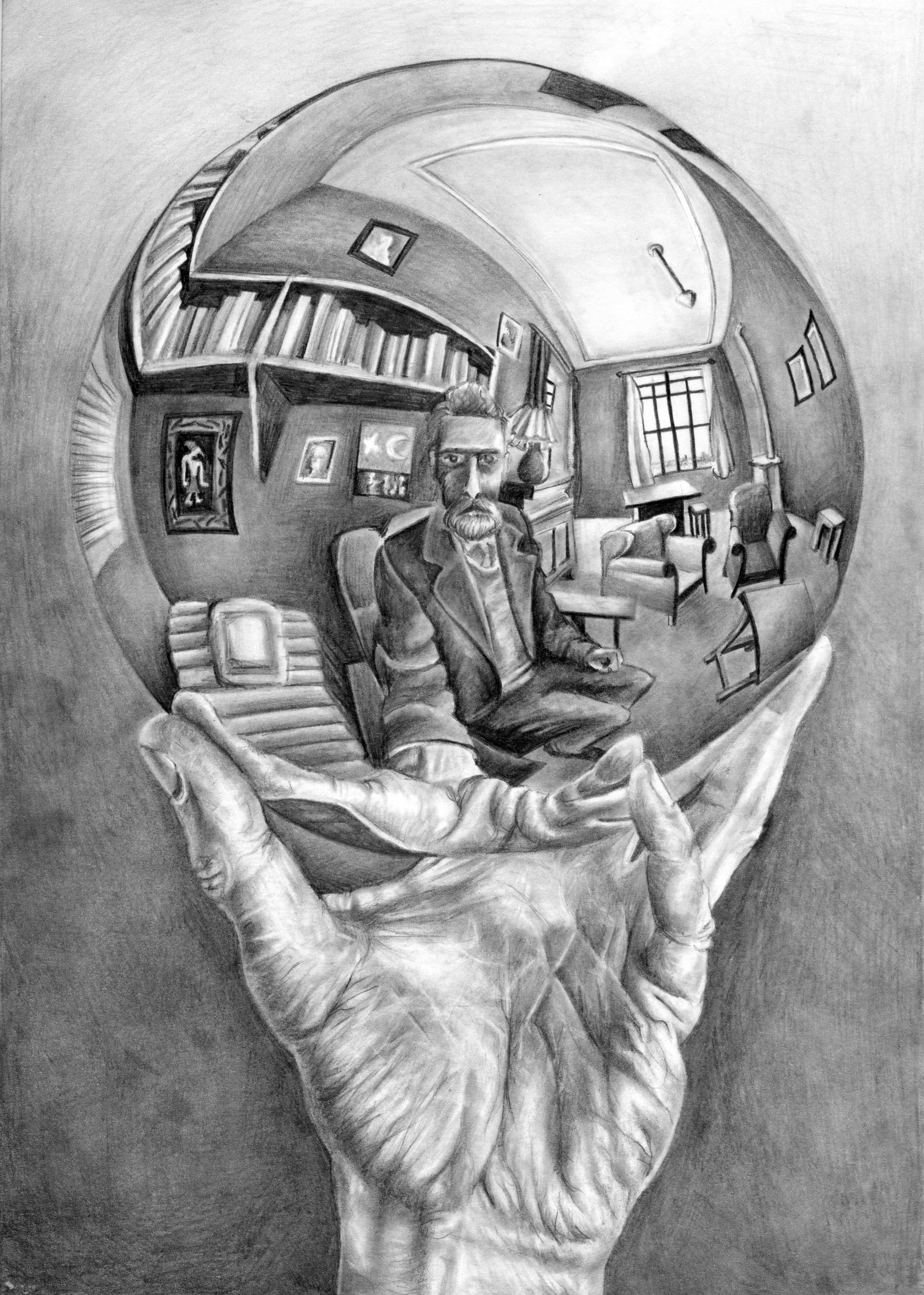 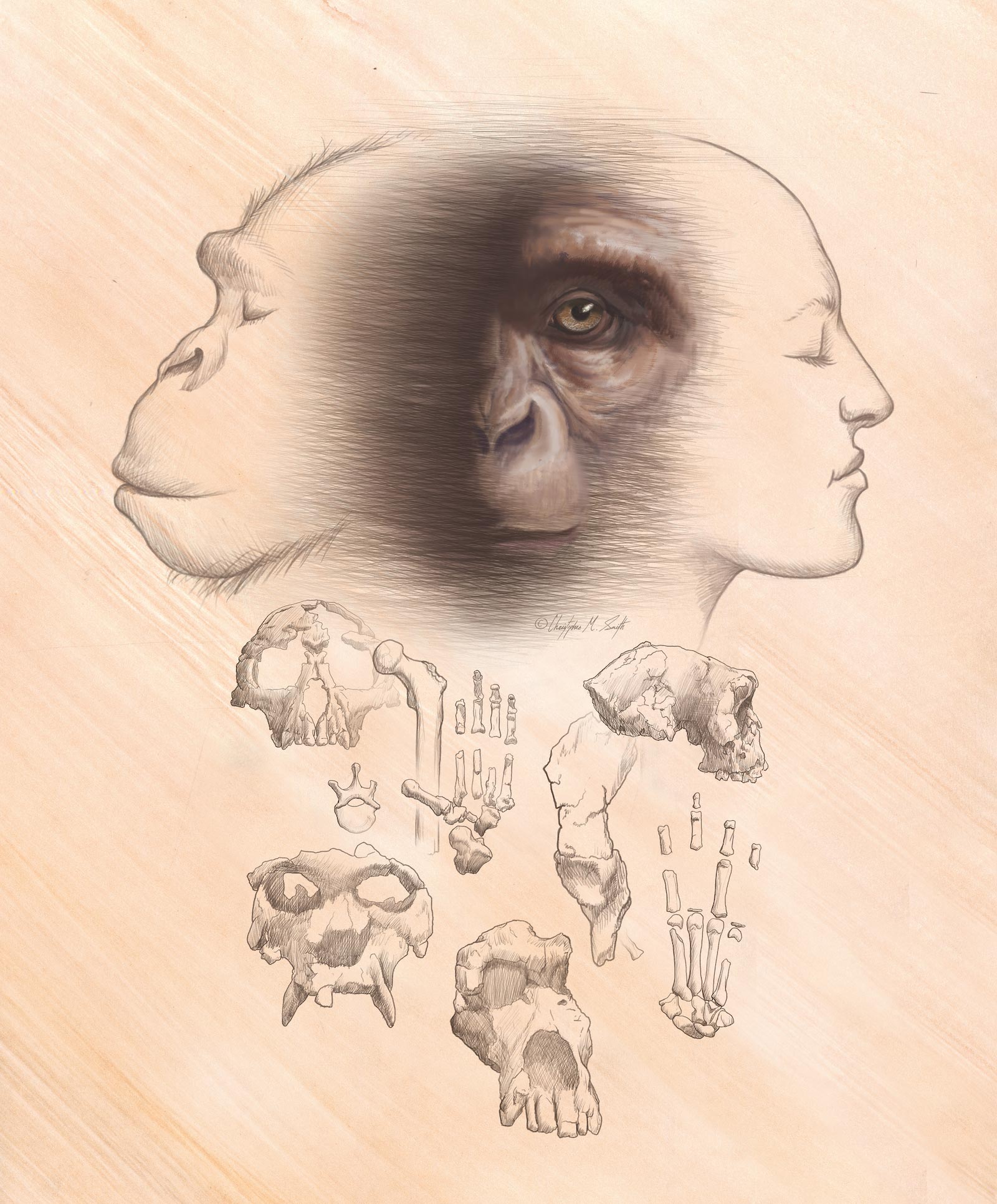 The war on rationality
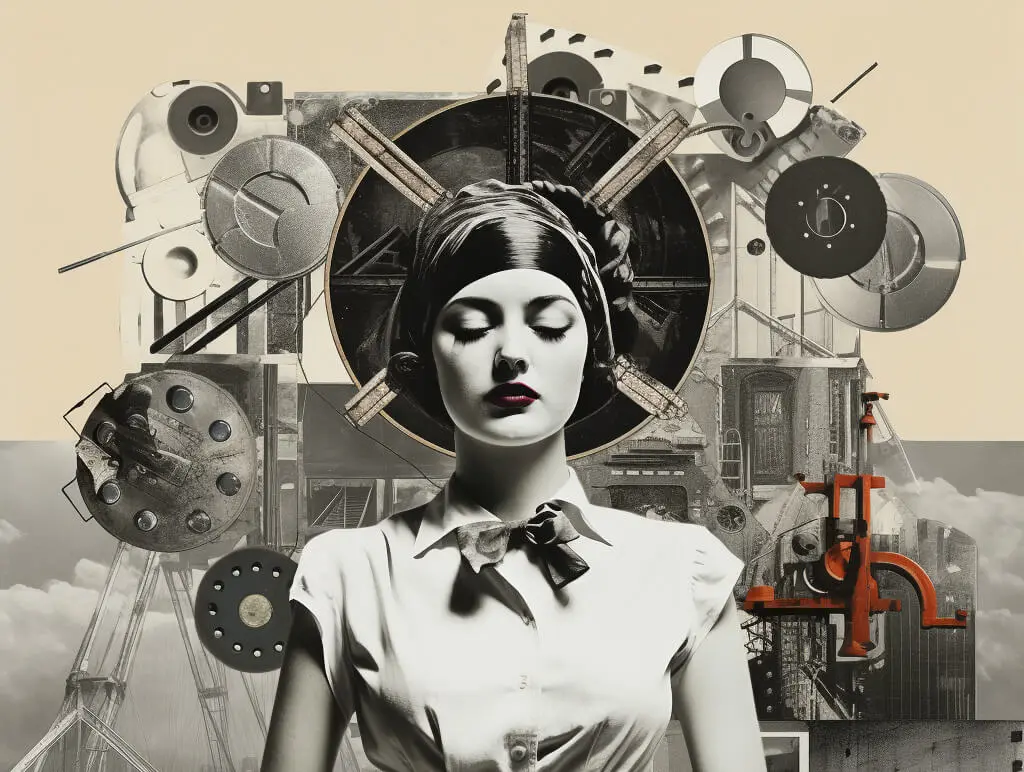 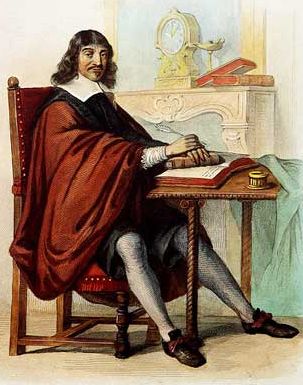 cognitive science
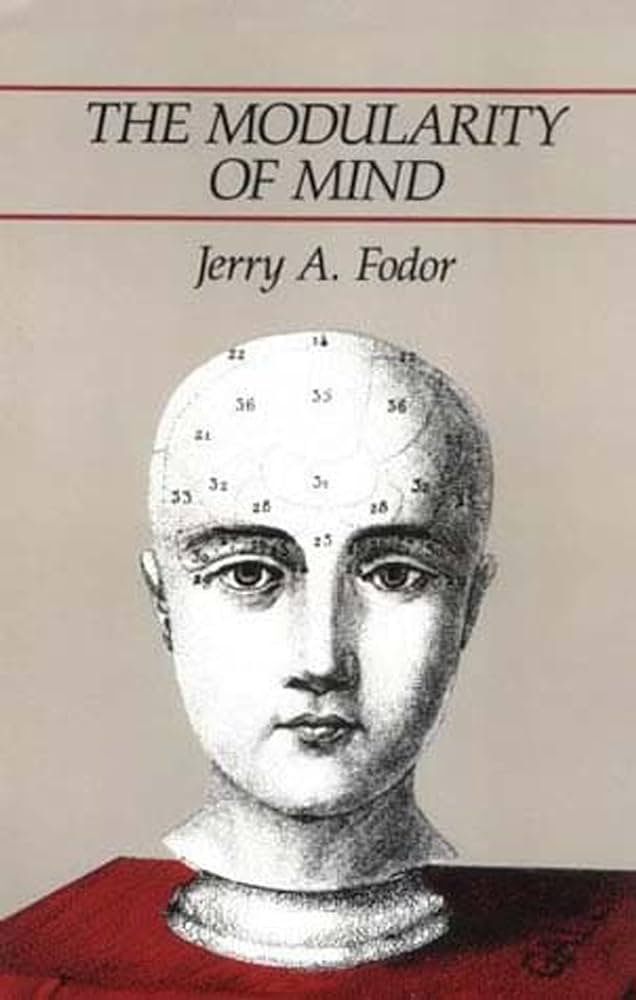 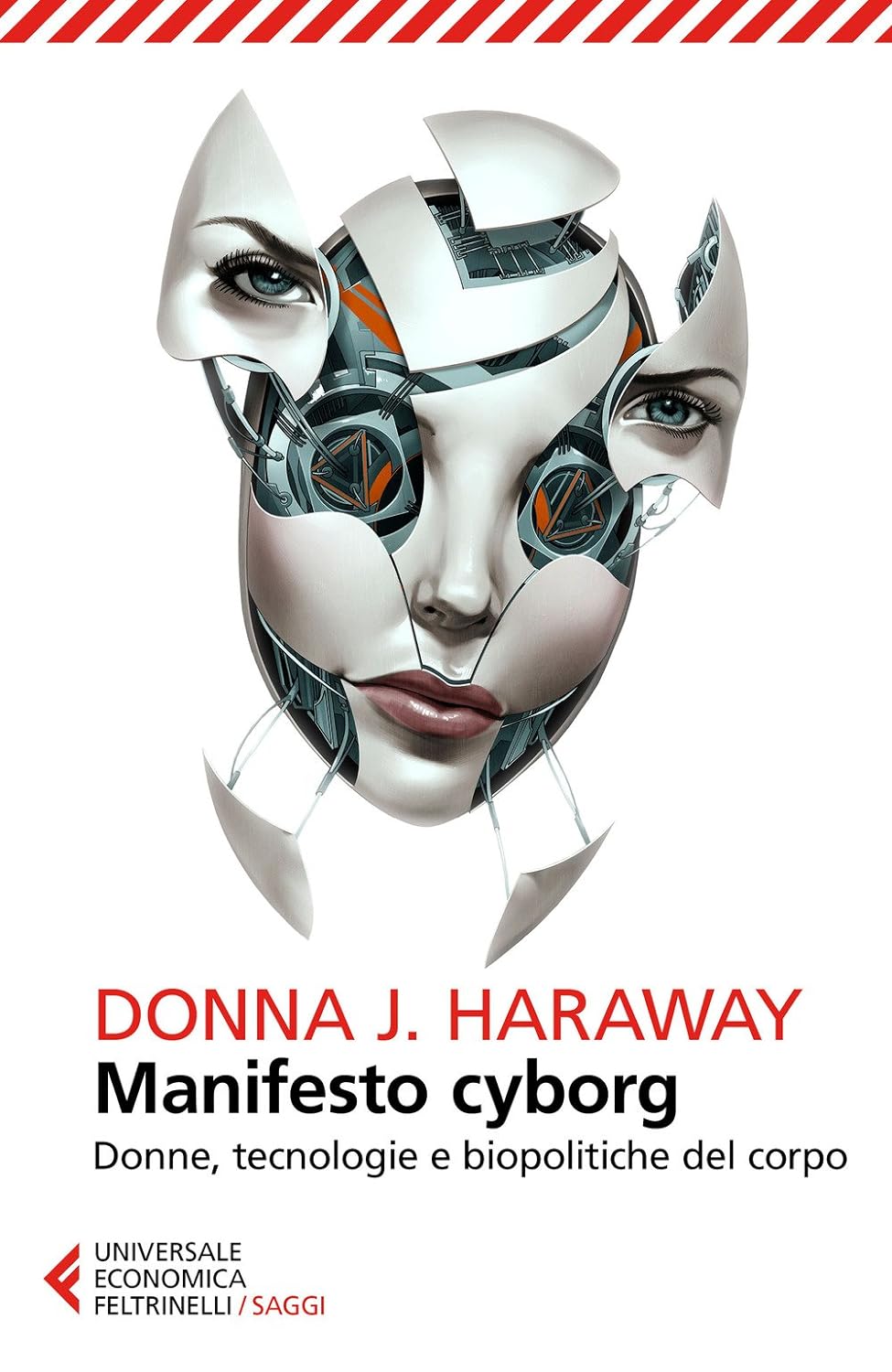 PROBLEMS
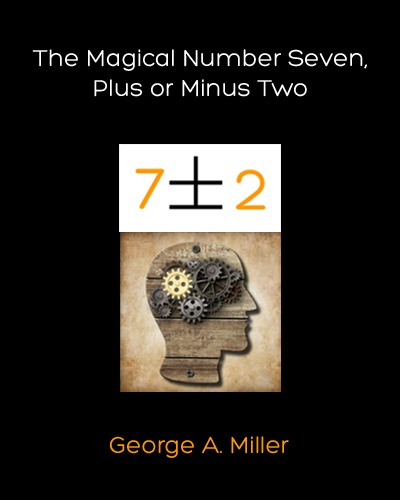 human cognition as radically different from animal cognition
ontogenetic continuity 
metaphorical thinking
perceptual exploration
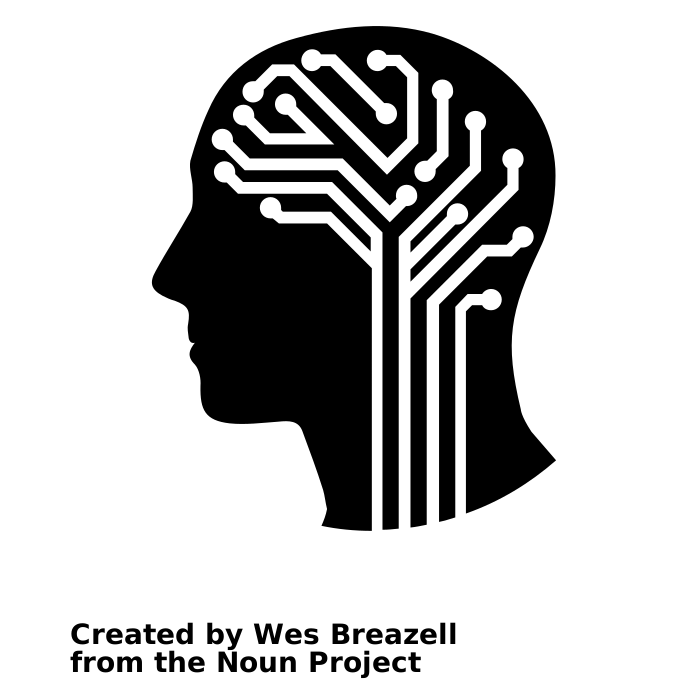 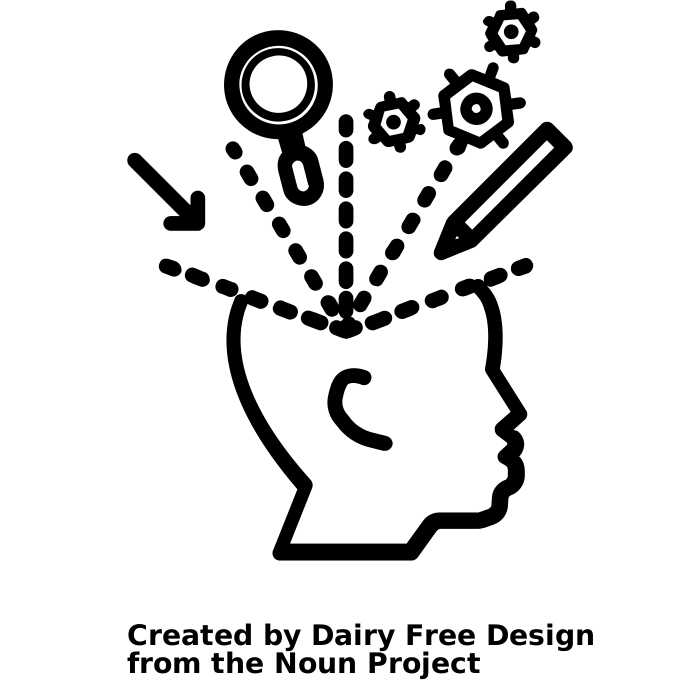 artificial intelligence
philosophy of mind
cognitive psychology
Abstract concepts are based on metaphors for bodily and physical concepts
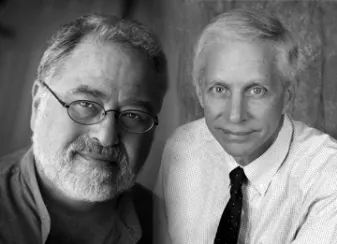 George Lakoff
Mark Johnson
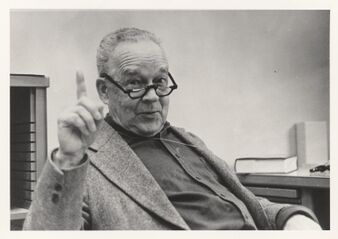 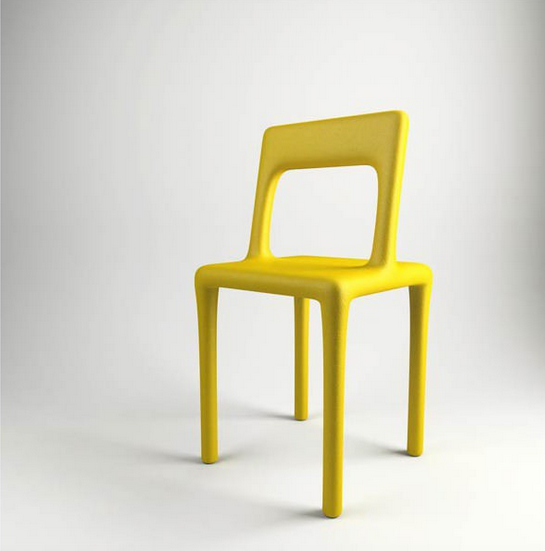 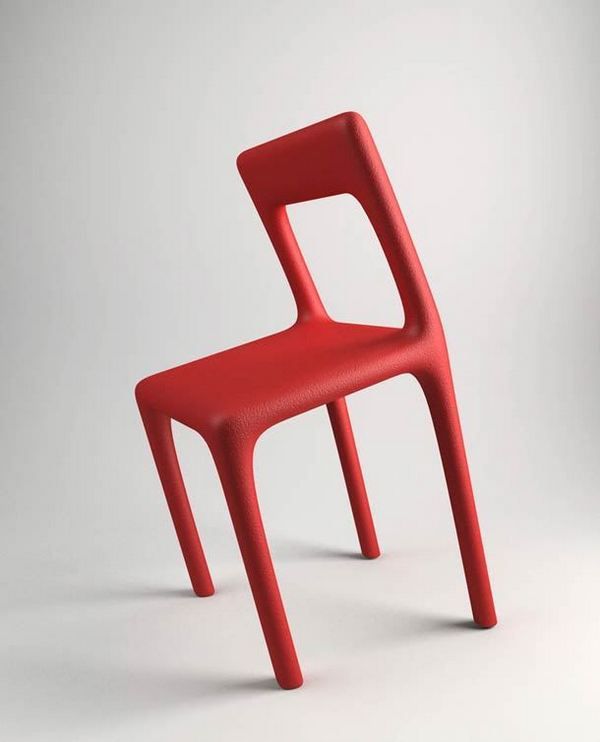 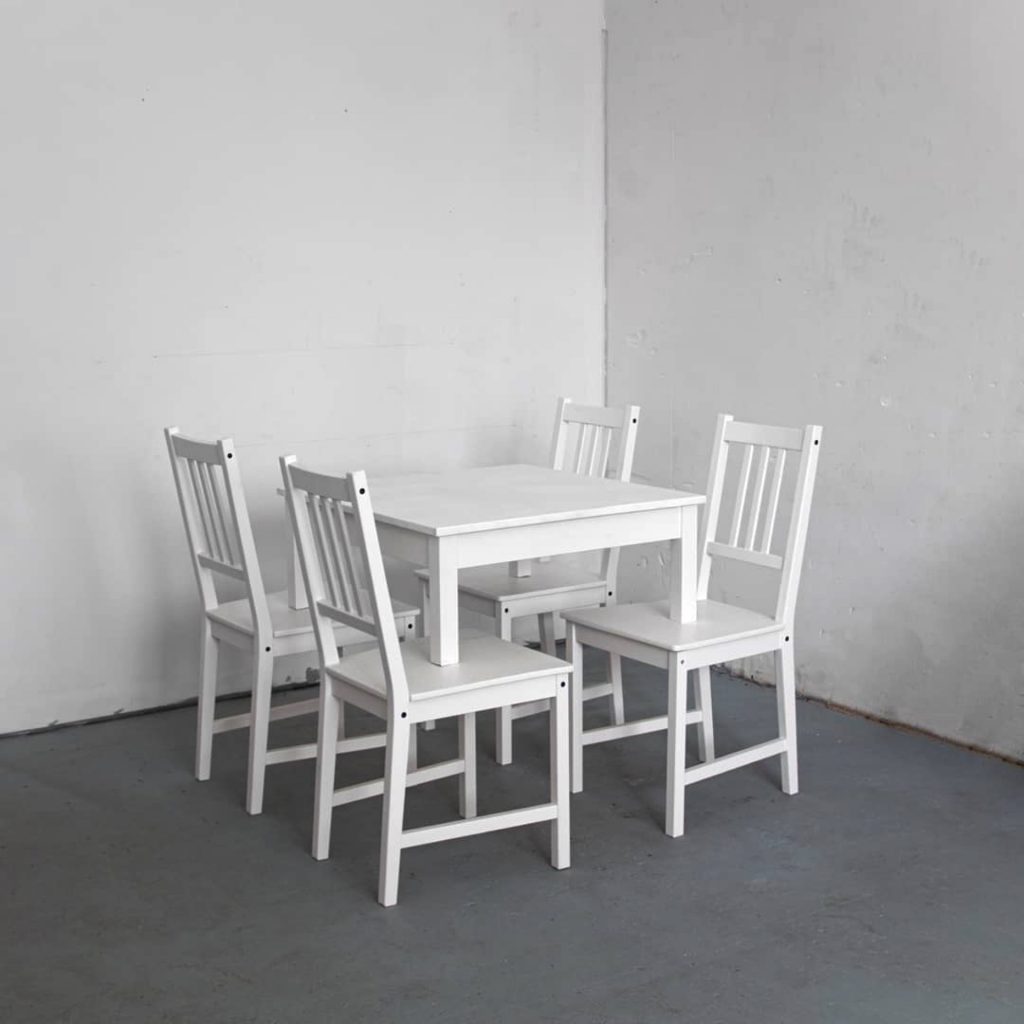 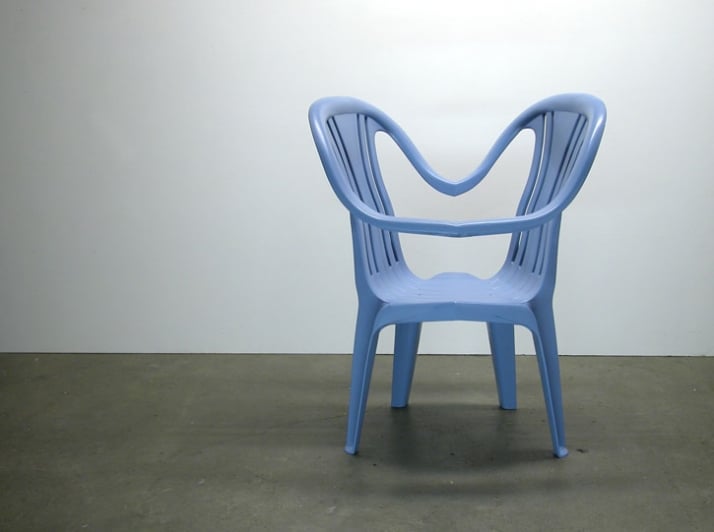 Jean Piaget
The affordance theory of perception, which claims that it is action-oriented
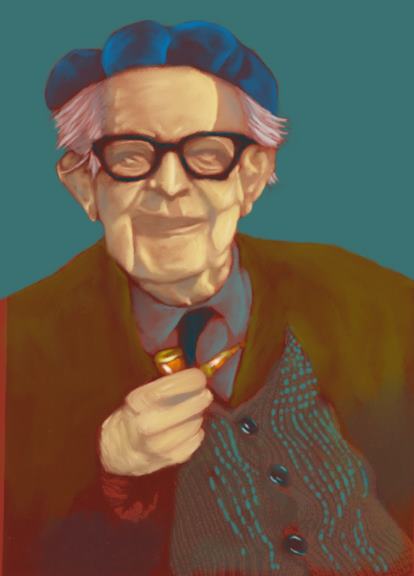 Developmental psychology that emphasizes the emergence of cognitive abilities out of a groundwork of sensorimotor abilities
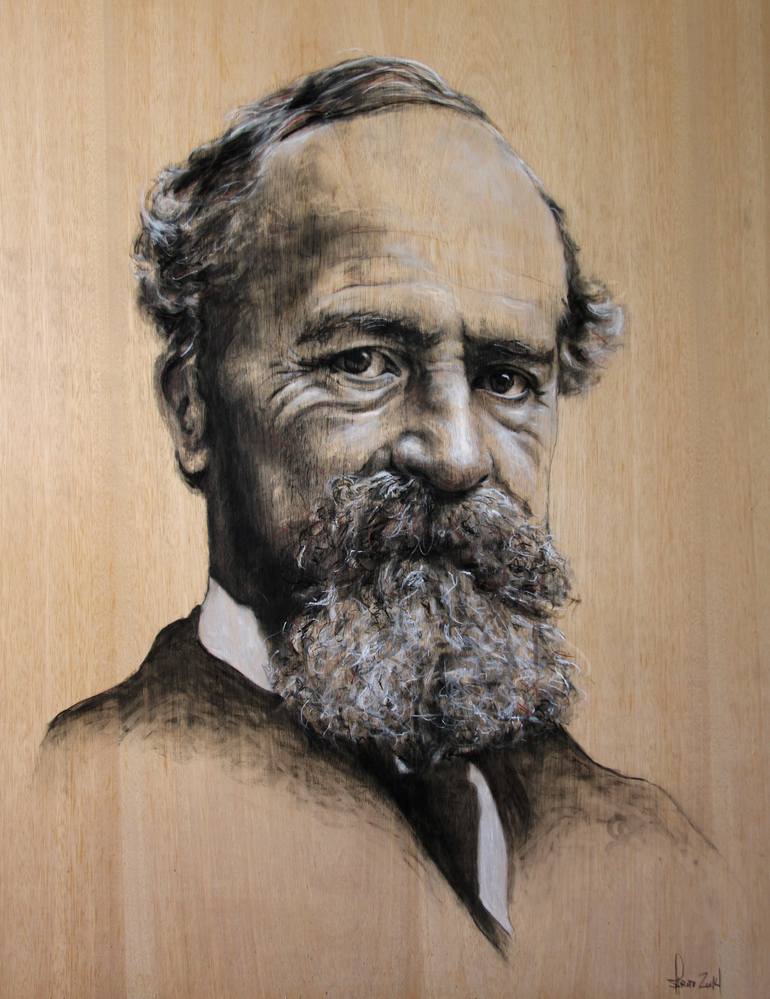 James Gibson
Motor theories of perception
William James
4E COGNITION
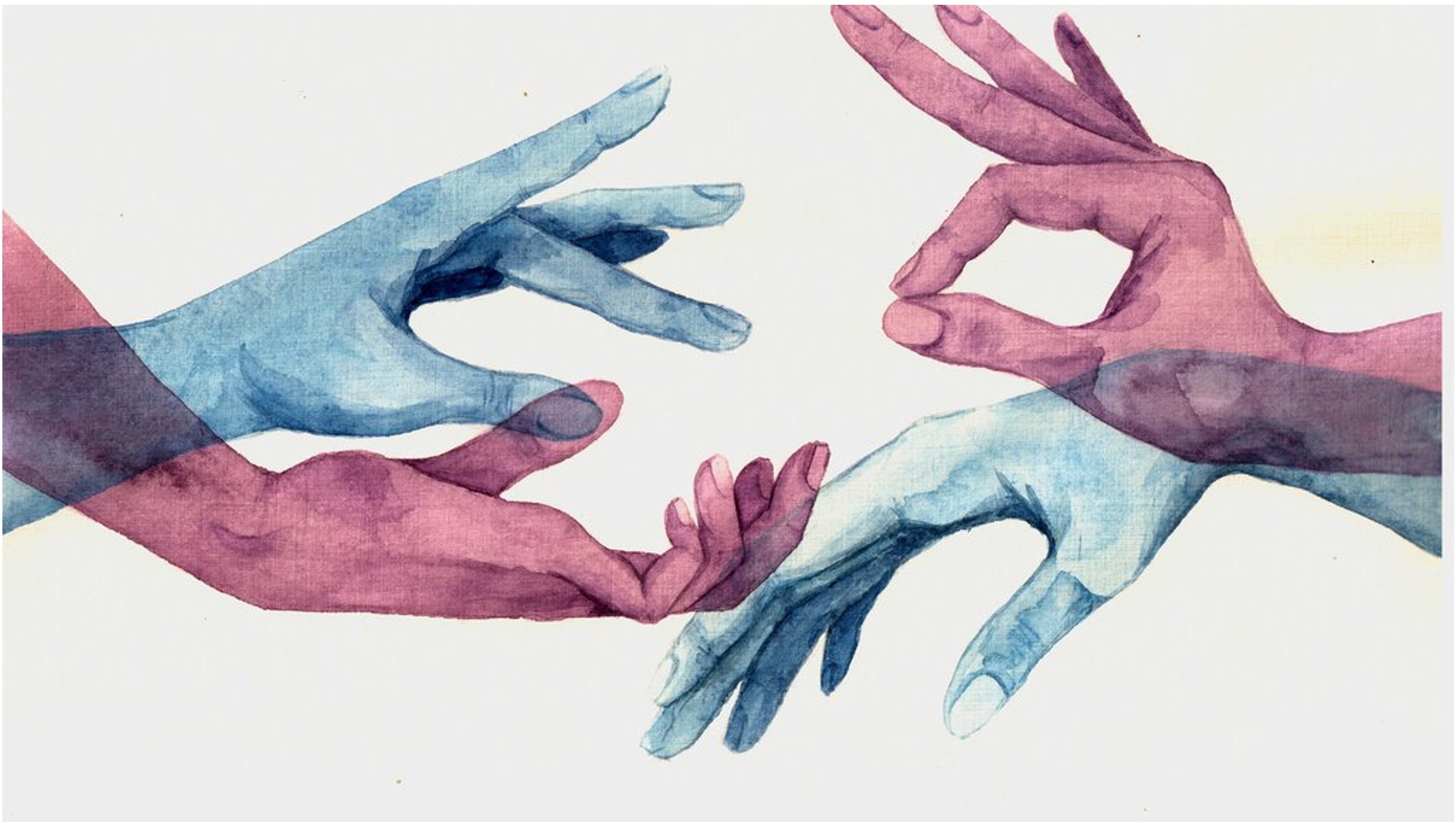 Embodied
Extended
Enacted
Embedded
4E COGNITION
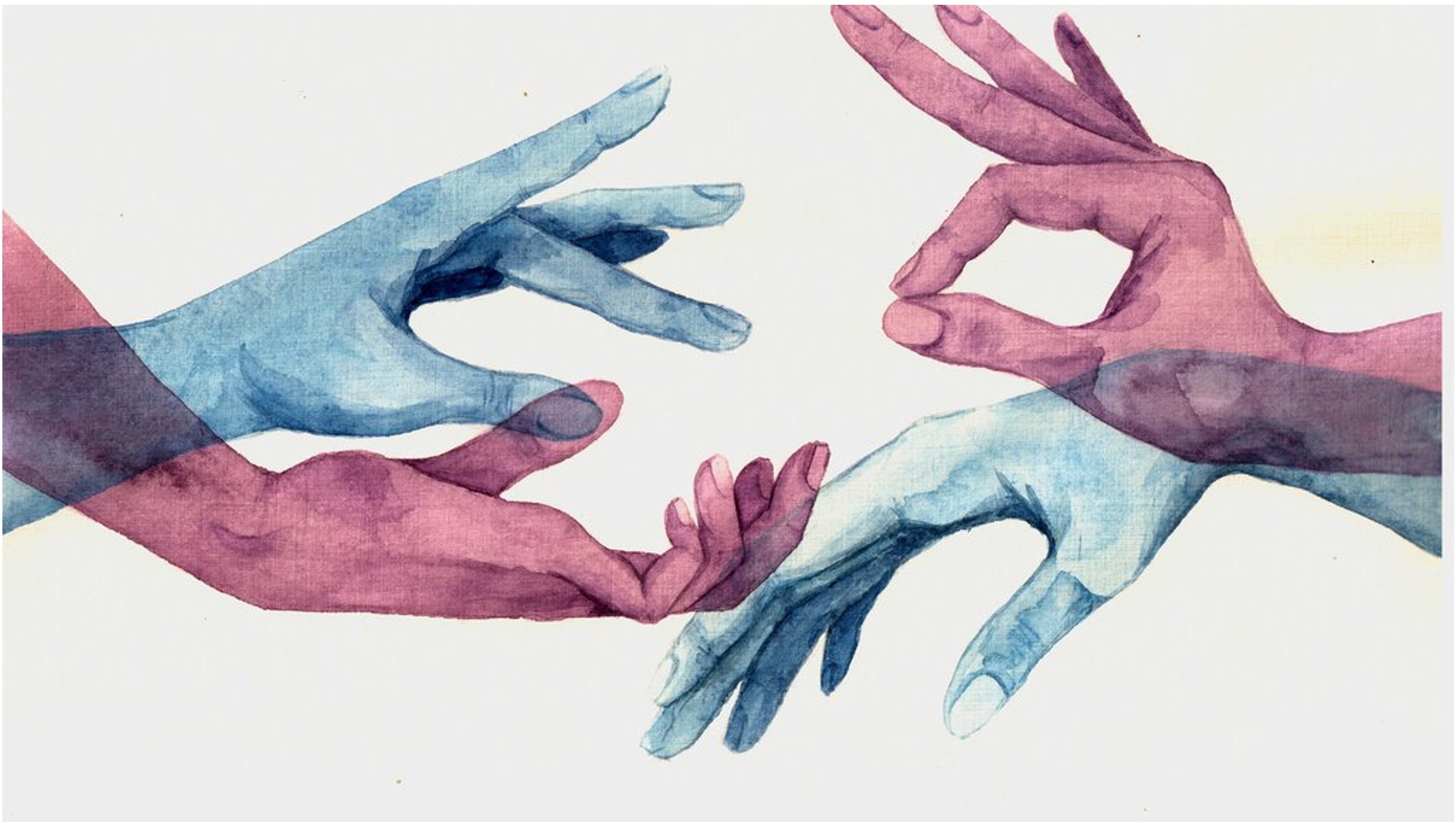 Off-line cognition is bodily based
Embodied
We off-load cognitive work onto the environment
Extended
The environment is part of the cognitive system
Enacted
Cognition is for action
Cognition is time pressured
Embedded
Cognition is situated
Embodied cognitive actions
4E COGNITION
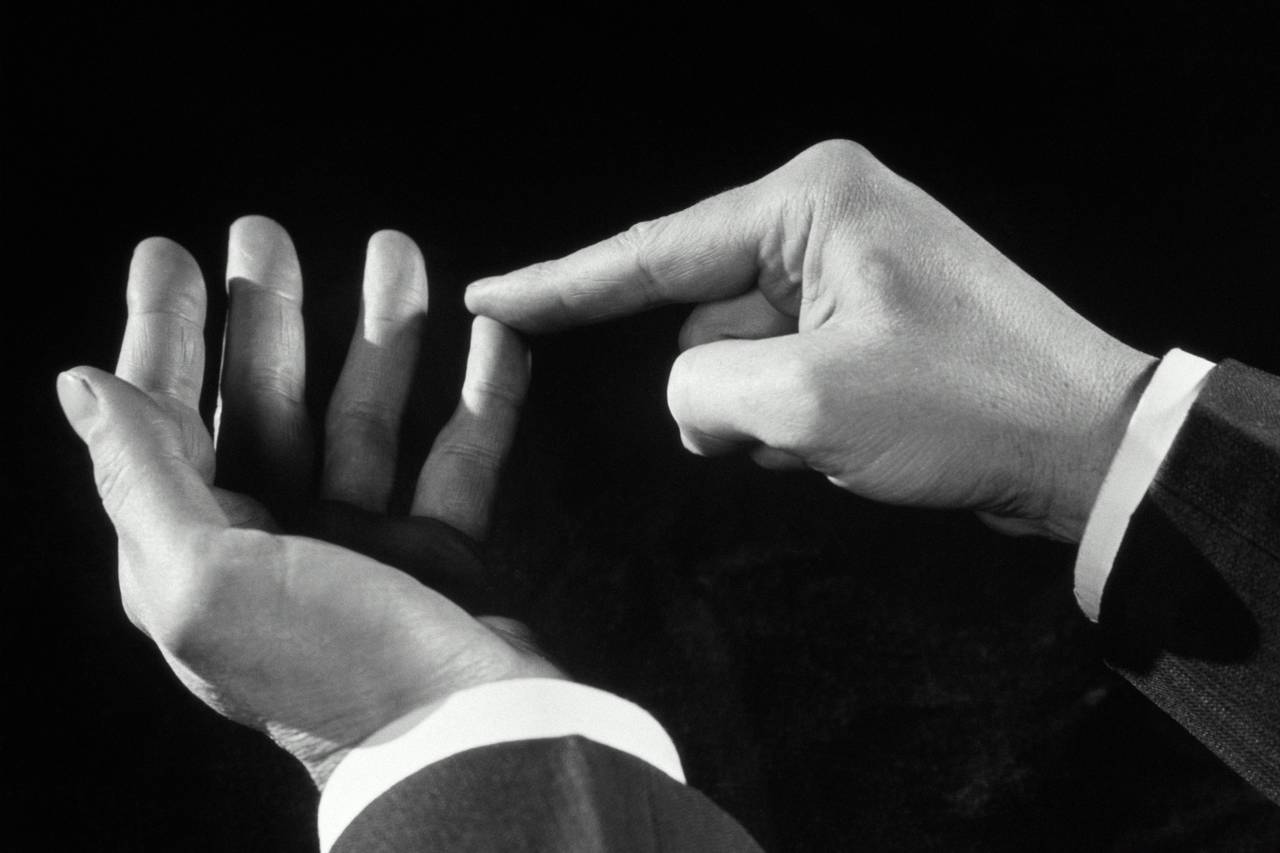 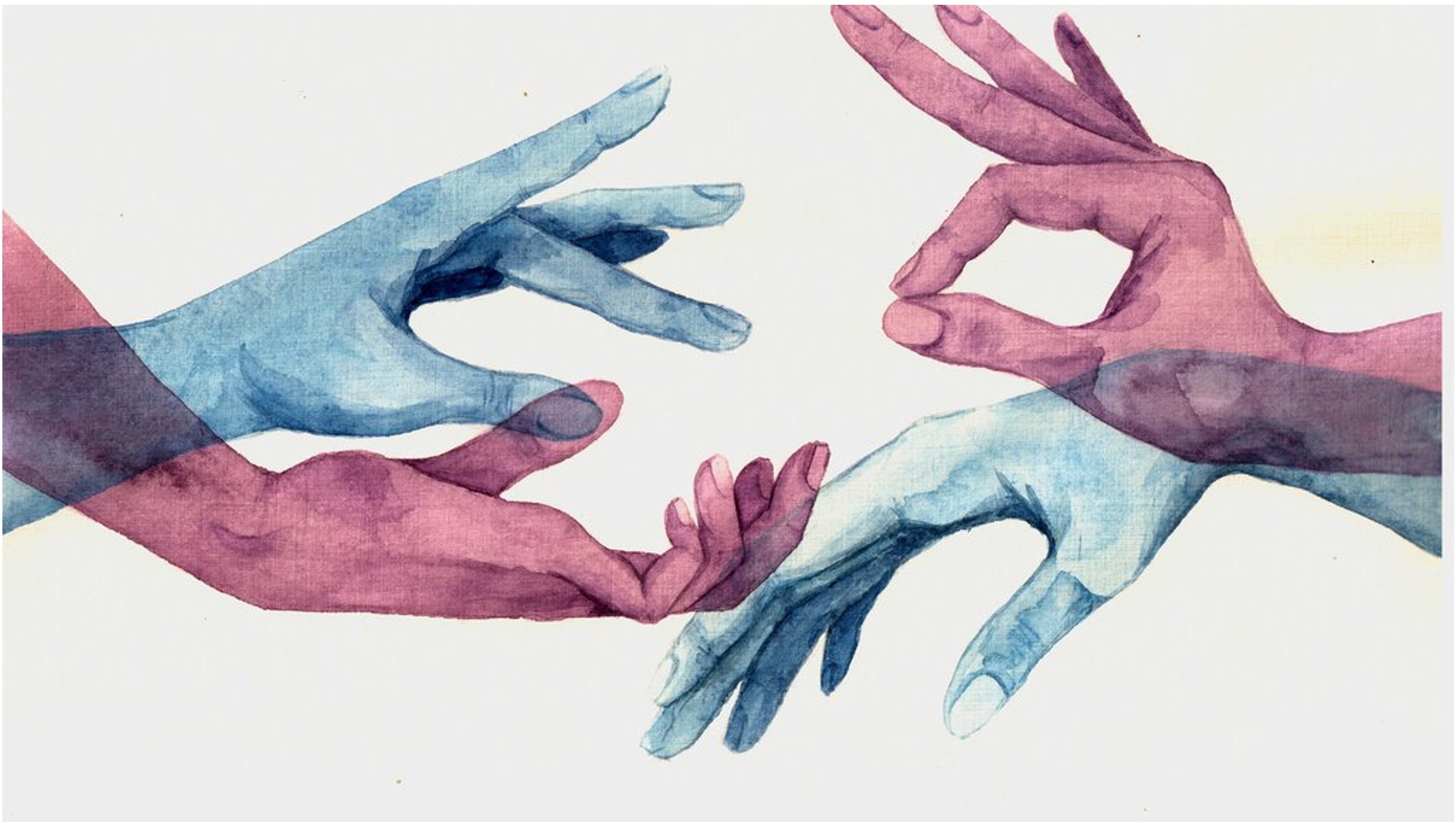 Embodied
Off-line cognition is bodily based
We off-load cognitive work onto the environment
Extended
Cognition is for action
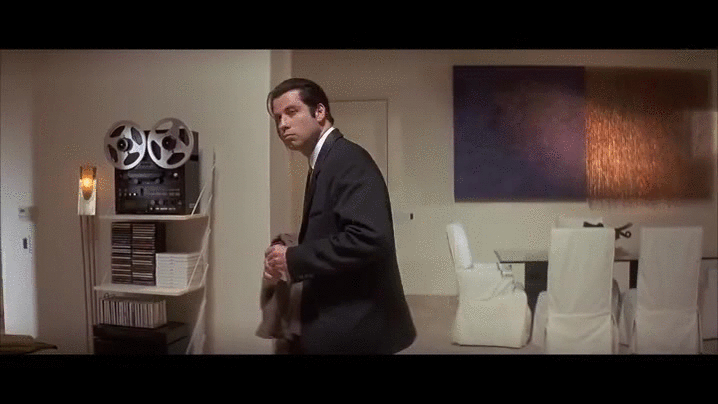 The environment is part of the cognitive system
Cognitive
metaphor theory
Cognition is time pressured
Enacted
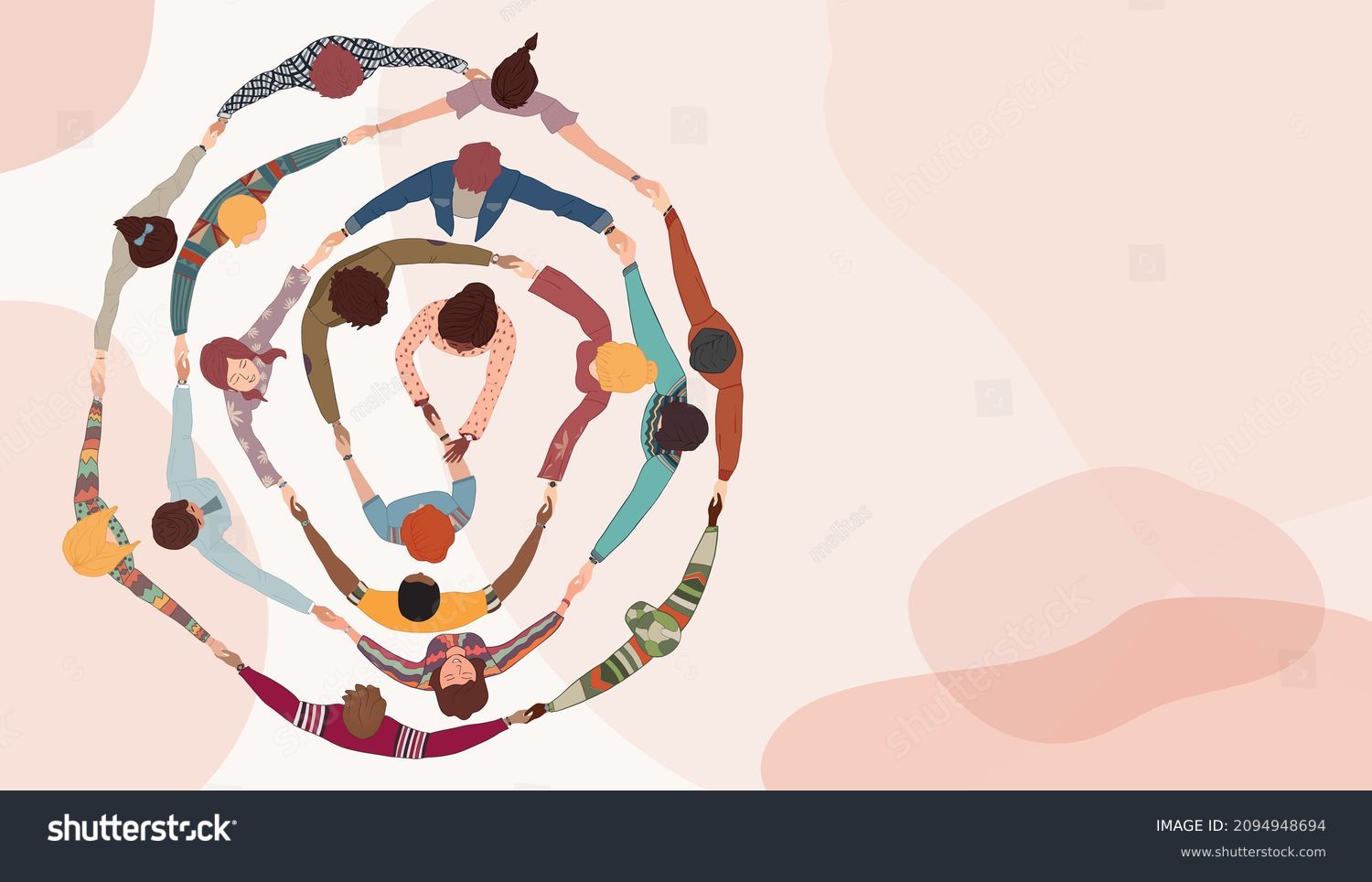 Embedded
Cognition is situated
Affective cognition – epistemic feelings
Foglia, L., & Wilson, R. (2013). Embodied Cognition. Wiley Interdisciplinary Reviews: Cognitive Science, 4(3), 319–325. https://doi.org/10.1002/wcs.1226
Loev, S. (2022). Epistemic Feelings are Affective Experiences. Emotion Review, 14(3), 206–216. https://doi.org/10.1177/17540739221104464
Lakoff, G. (2012). Explaining Embodied Cognition Results. Topics in Cognitive Science, 4(4), 773–785. https://doi.org/10.1111/j.1756-8765.2012.01222.x
4E COGNITION
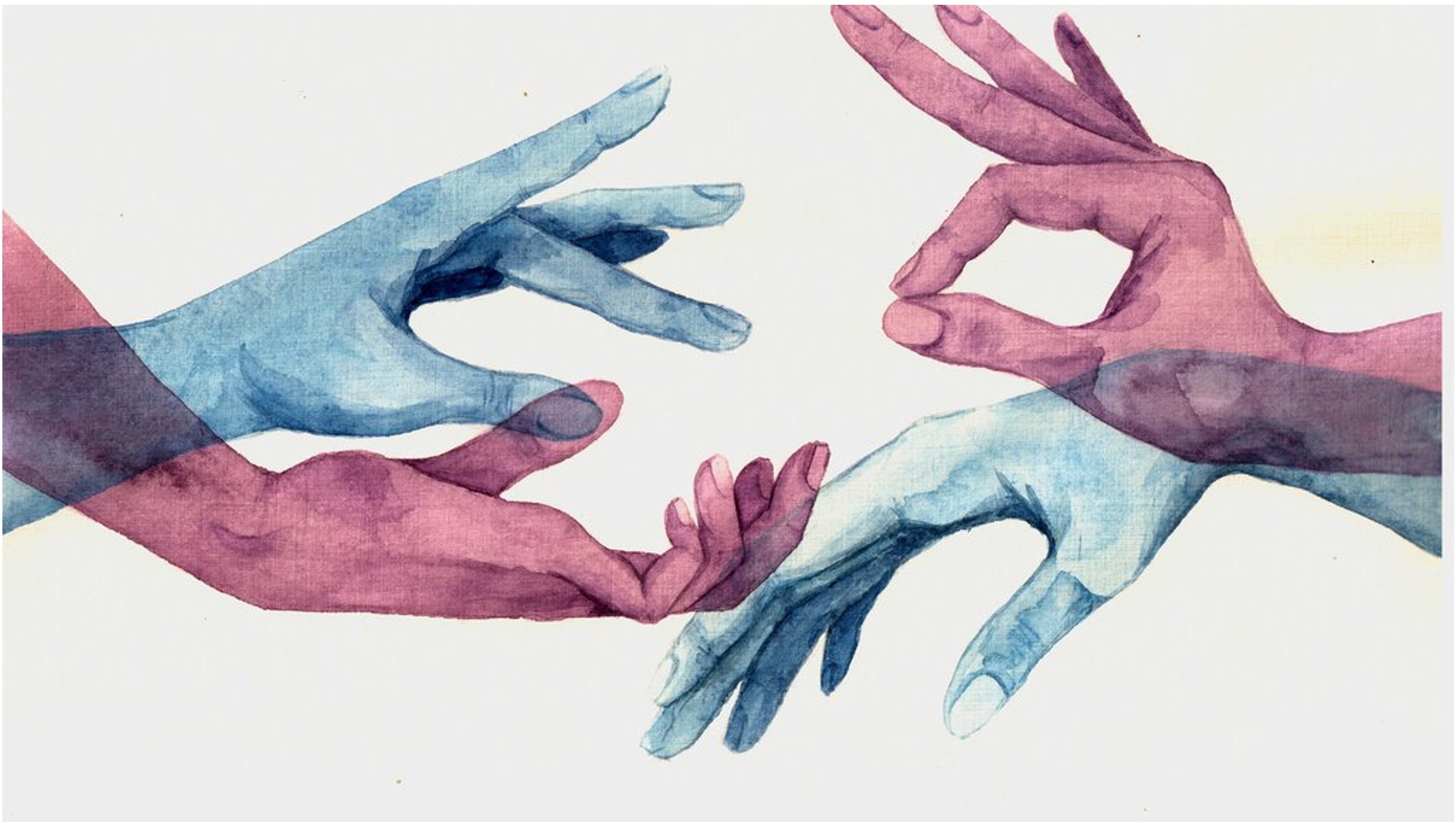 Off-line cognition is bodily based
Embodied
We off-load cognitive work onto the environment
Extended
The environment is part of the cognitive system
Enacted
Cognition is for action
Cognition is time pressured
Embedded
Cognition is situated
Extended 
cognitive process
4E COGNITION
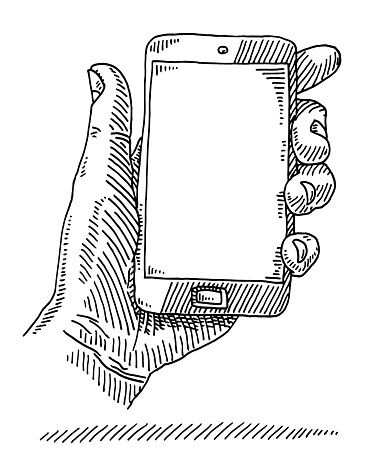 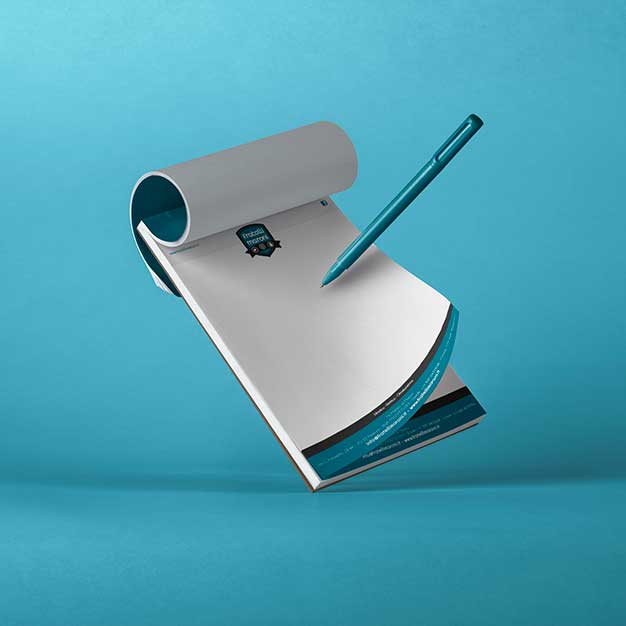 Extended
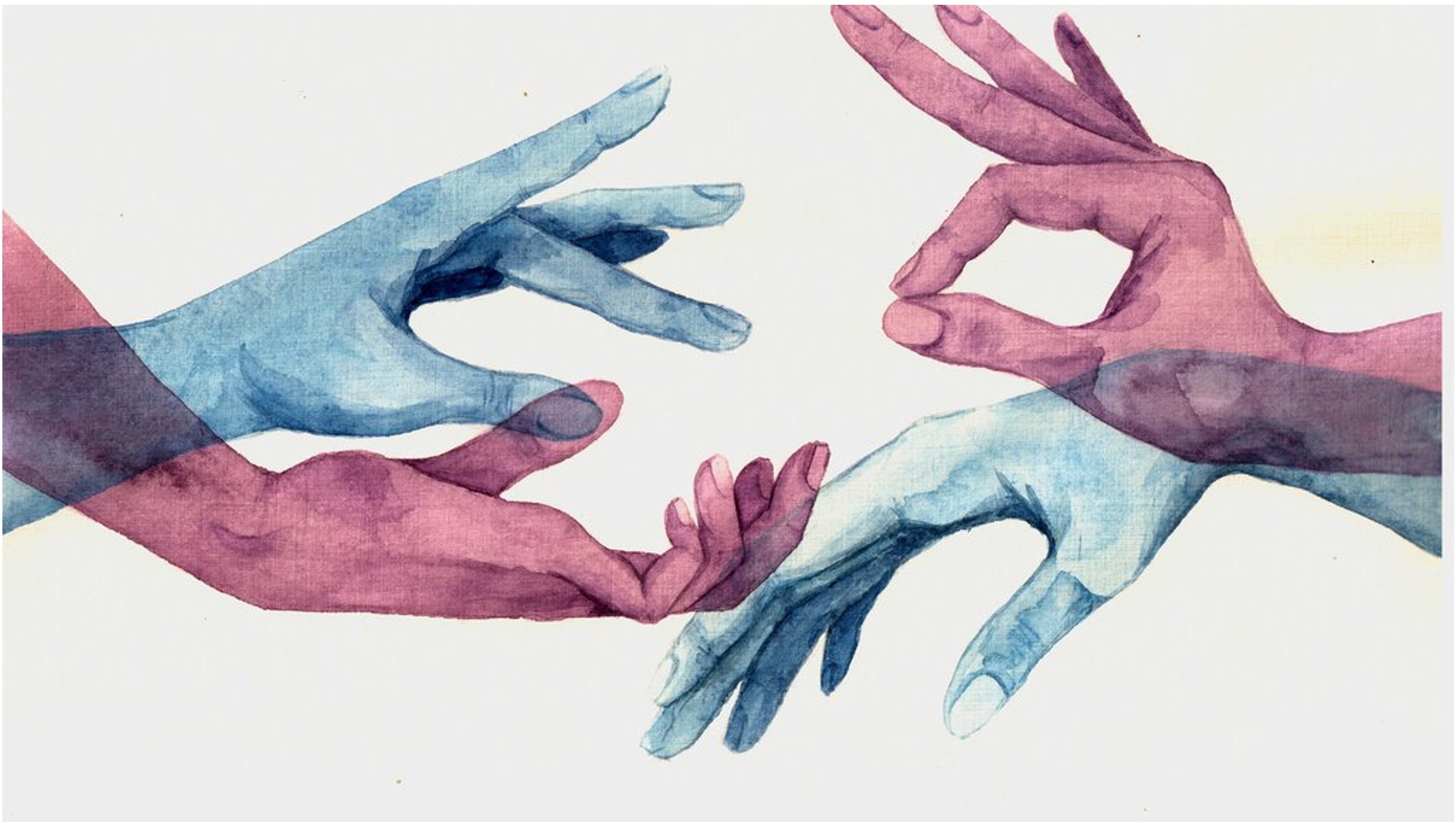 Off-line cognition is bodily based
Embodied
We off-load cognitive work onto the environment
The environment is part of the cognitive system
Epistemic actions
Enacted
Cognition is time pressured
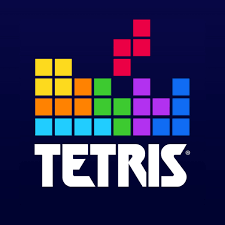 Extended 
cognitive states
Cognition is for action
Embedded
Cognition is situated
Kirsh, D., & Maglio, P. (1994). On distinguishing epistemic from pragmatic action. Cognitive Science, 18, 513–549.
Ludwig, D. (2015). Extended cognition and the explosion of knowledge. Philosophical Psychology, 28(3), 355–368.
Clark, A., & Chalmers, D. J. (1998). The extended mind. Analysis, 58(1), 7–19.
4E COGNITION
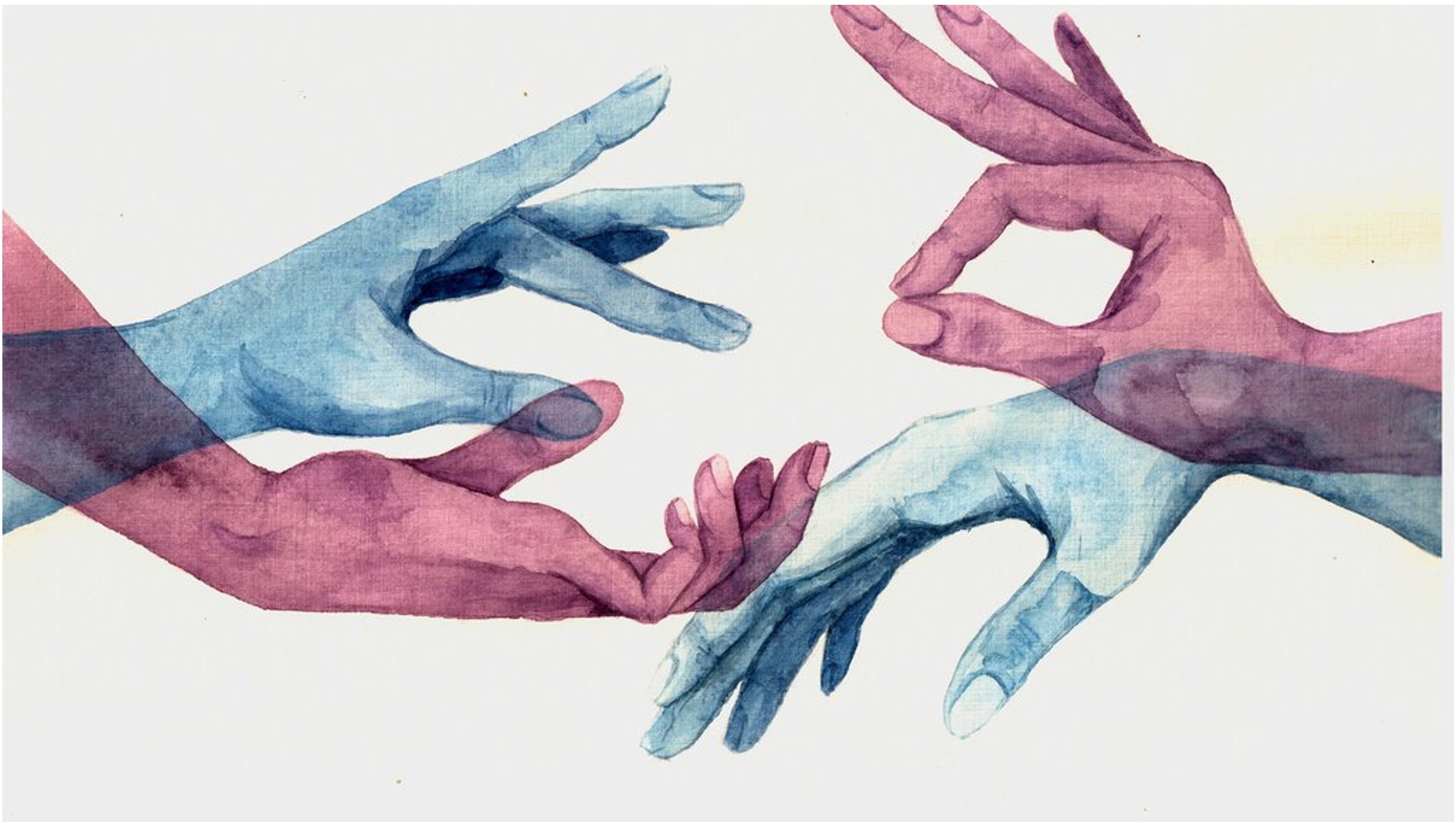 Off-line cognition is bodily based
Embodied
We off-load cognitive work onto the environment
Extended
The environment is part of the cognitive system
Enacted
Cognition is for action
Cognition is time pressured
Embedded
Cognition is situated
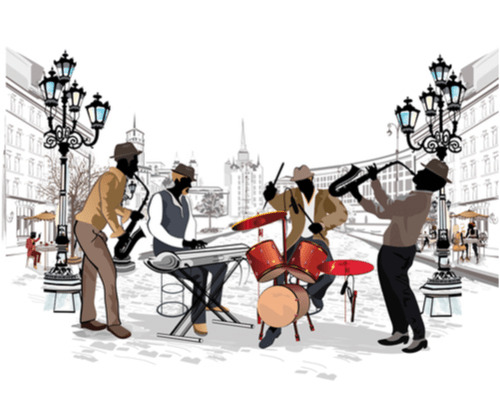 Cooperative learning and tuning
Affordances
4E COGNITION
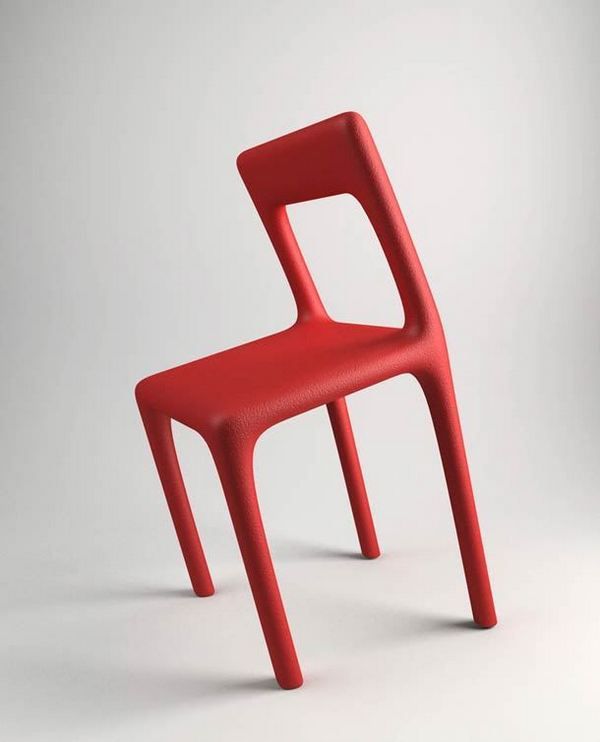 Enacted
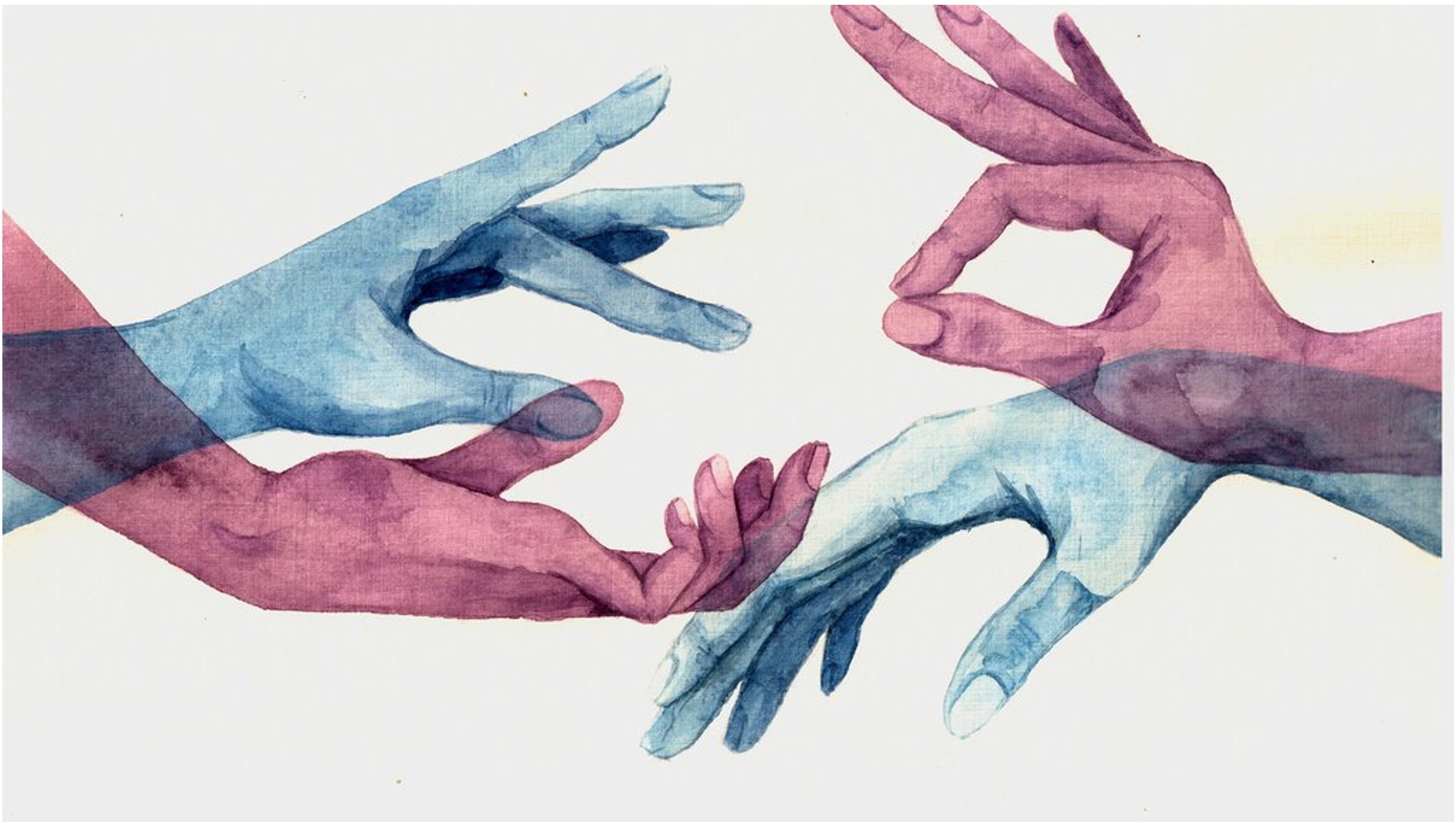 Off-line cognition is bodily based
Embodied
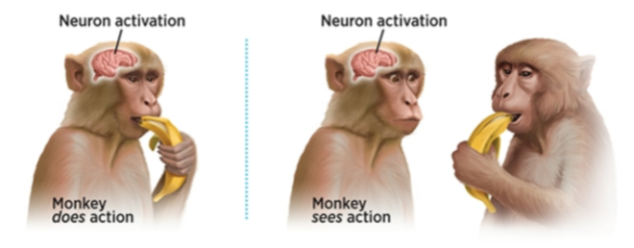 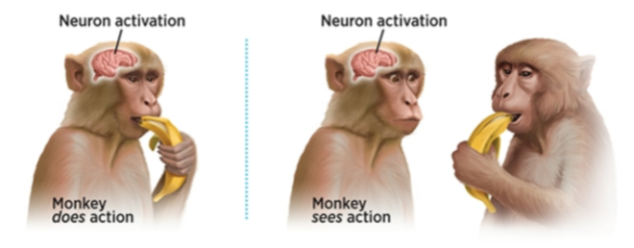 Cognition is for action
We off-load cognitive work onto the environment
Cognition is time pressured
Extended
The environment is part of the cognitive system
Embedded
Cognition is situated
Gibson, J. J. (1977). The concept of affordances. In R. Shaw & J. Bransford (Eds.), Perceiving, acting, and knowing (Vol. 1). Routledge.
Gallagher, S. (2008). Direct perception in the intersubjective context. Consciousness and Cognition, 17(2), 535–543.
Feiten, T. E., Peck, Z., Holland, K., & Chemero, A. (2023). Constructive constraints: On the role of chance and complexity in artistic creativity. Possibility Studies & Society, 1(3), 311–323. https://doi.org/10.1177/27538699231193539
Mirror neurons
4E COGNITION
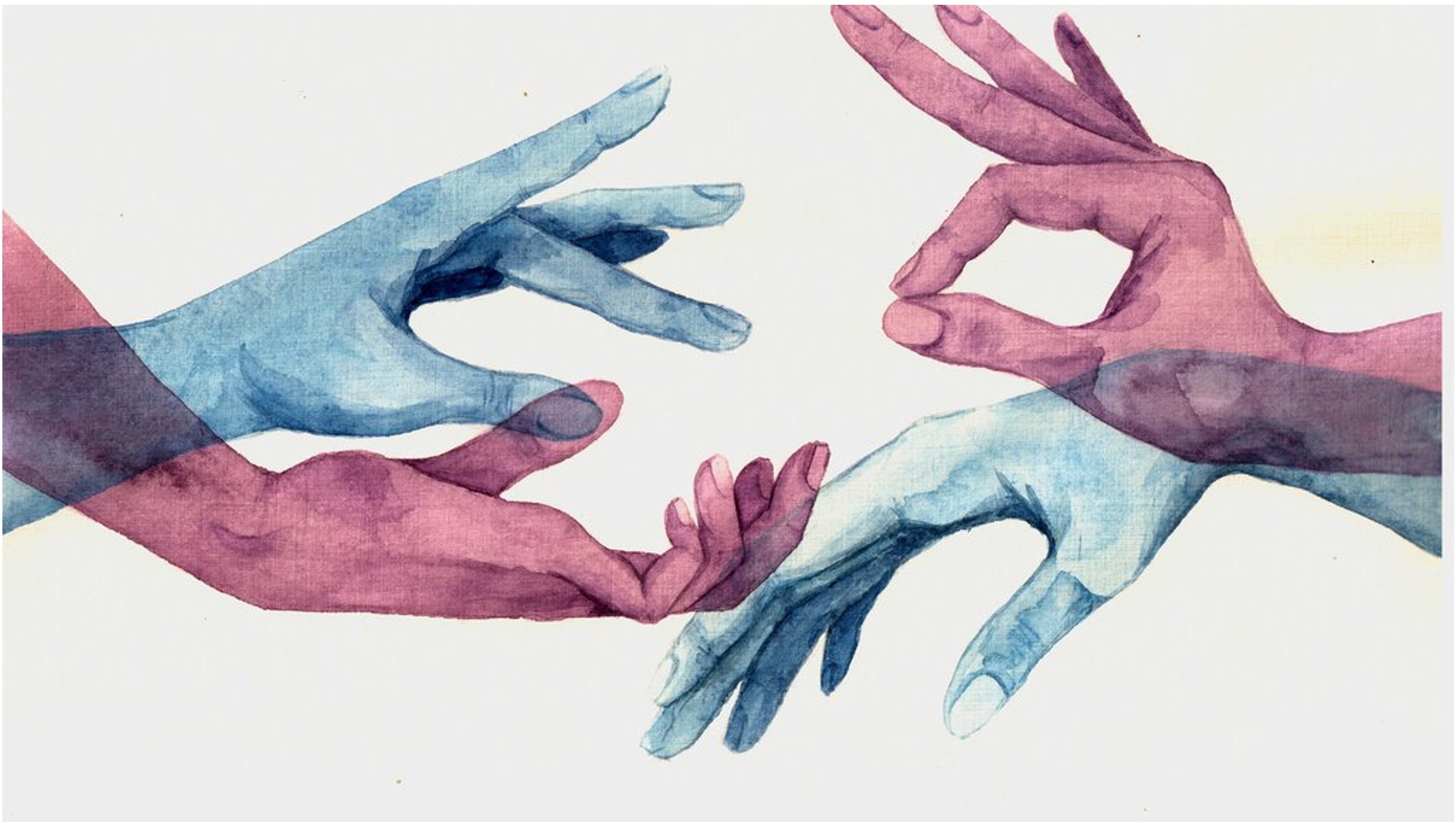 Off-line cognition is bodily based
Embodied
We off-load cognitive work onto the environment
Extended
The environment is part of the cognitive system
Enacted
Cognition is for action
Cognition is time pressured
Embedded
Cognition is situated
Habit formation
4E COGNITION
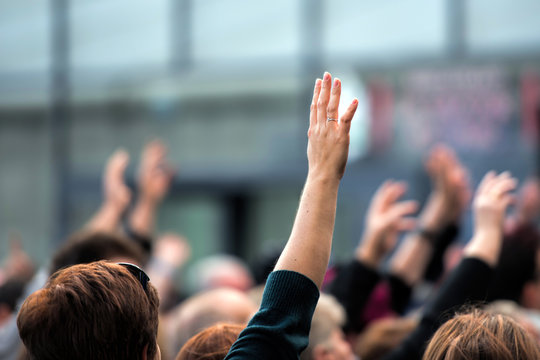 Embedded
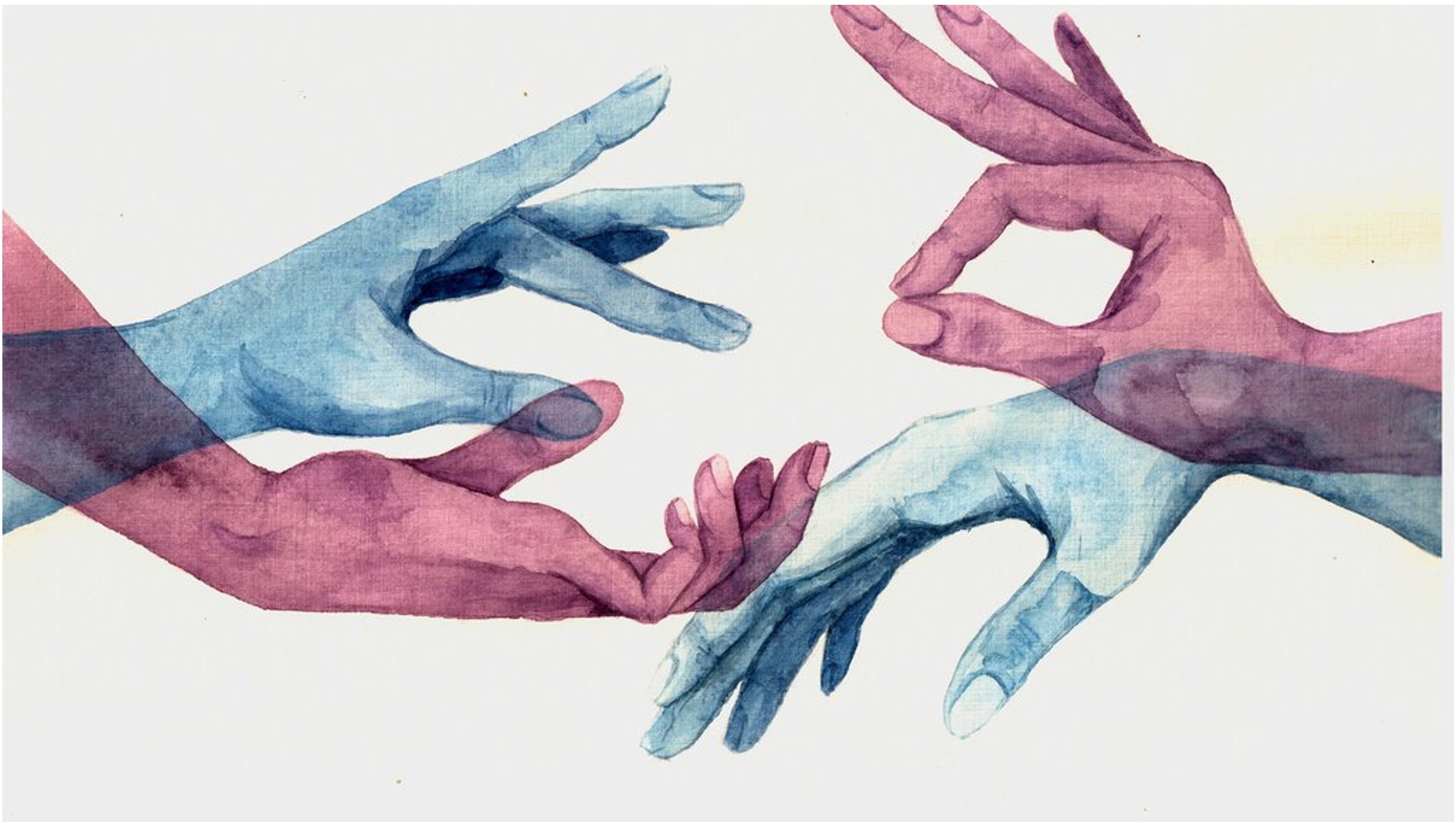 Off-line cognition is bodily based
Embodied
We off-load cognitive work onto the environment
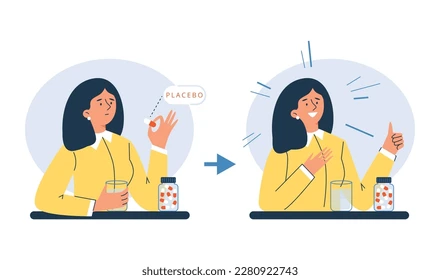 Cognitive niches theory
Extended
The environment is part of the cognitive system
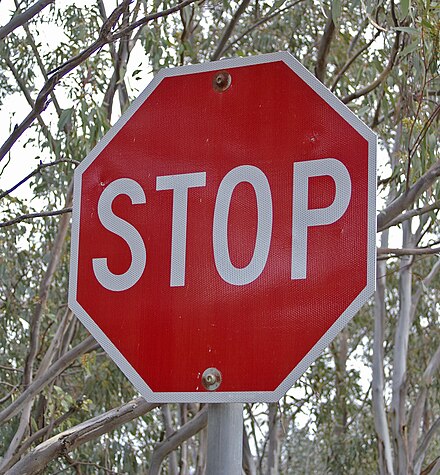 Enacted
Cognition is for action
Cognition is time pressured
Mindshaping and effects
Maiese, M. (2022). Mindshaping, Racist Habits, and White Ignorance. In S. Arfini & L. Magnani (Eds.), Embodied, Extended, Ignorant Minds. Springer
Ongaro, G., & Ward, D. (2017). An enactive account of placebo effects. Biology & Philosophy, 32(4), 507–533.
Bertolotti, T., & Magnani, L. (2017). Theoretical considerations on cognitive niche construction. Synthese, 194(12), 4757–4779.
Cognition is situated
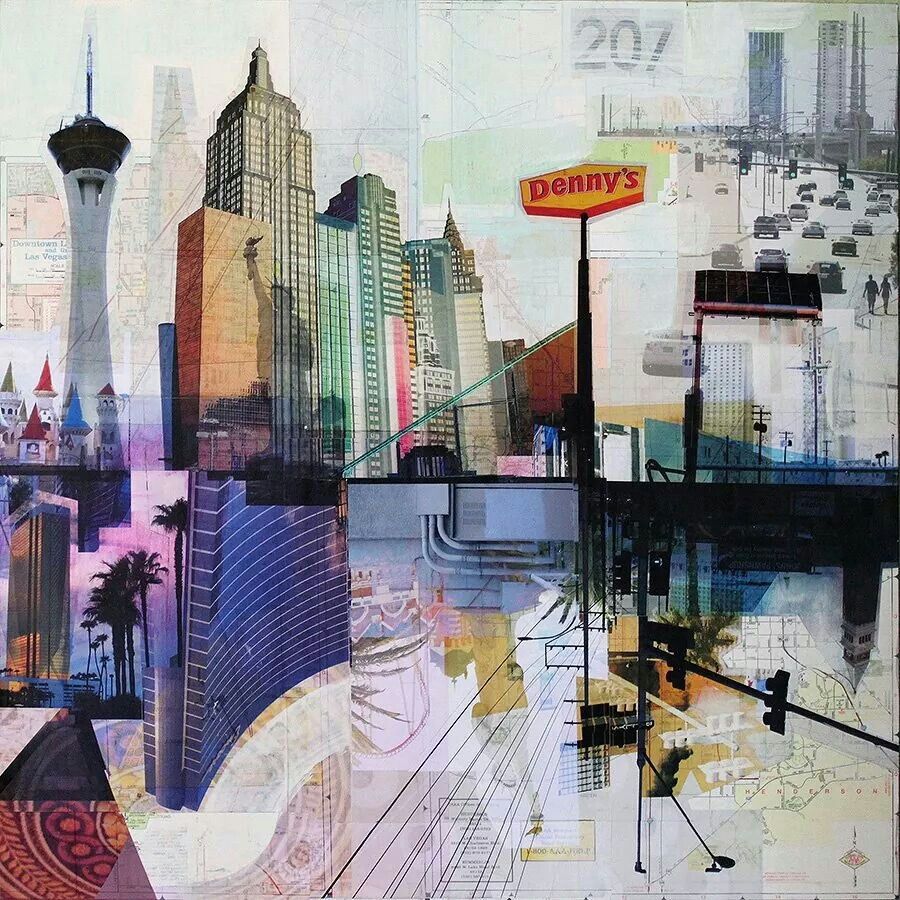 Next time: Embodied Bounded Rationality
Maiese, M. (2018). Can the mind be embodied, enactive, affective, and extended? Phenomenology and the Cognitive Sciences, 17(2), 343–361. https://doi.org/10.1007/s11097-017-9510-6
Wilson, M. (2002). Six views of embodied cognition. Psychonomic Bulletin & Review, 9(4), 625–636. https://doi.org/10.3758/BF03196322